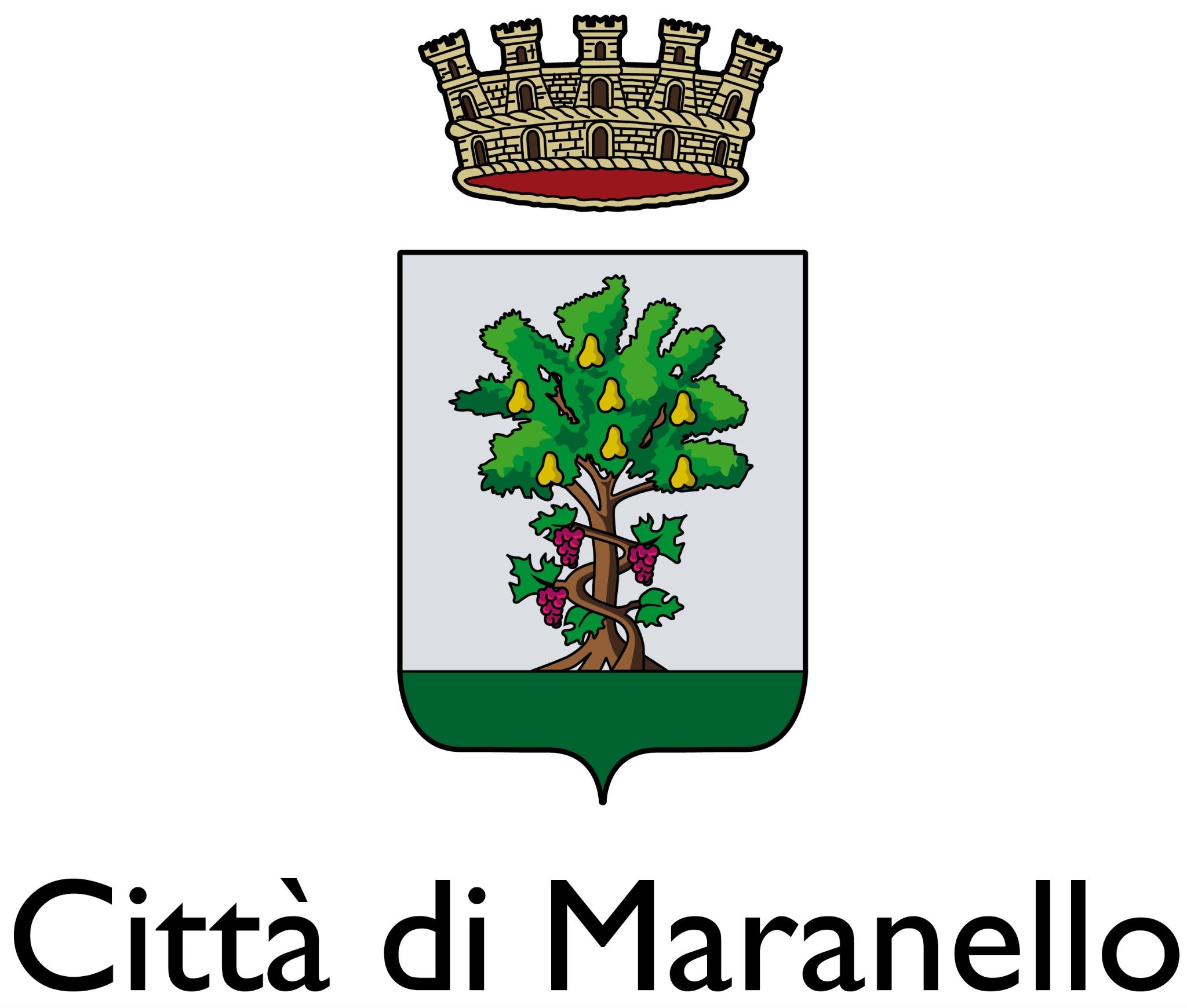 Comune di Maranello
Viaggio nel tempo
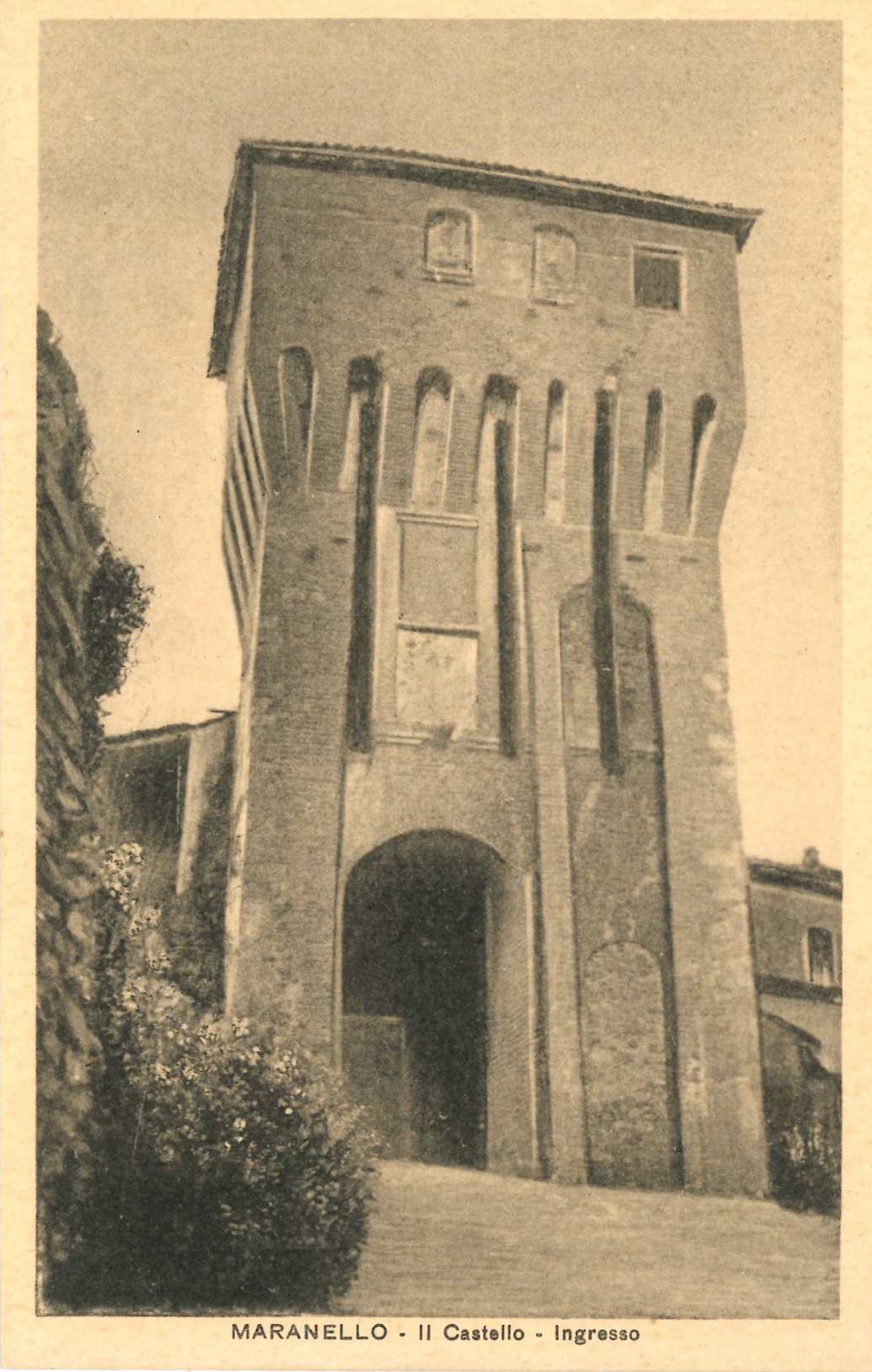 uno sguardo nel passatoattraverso le fotodell’ARCHIVIO STORICO
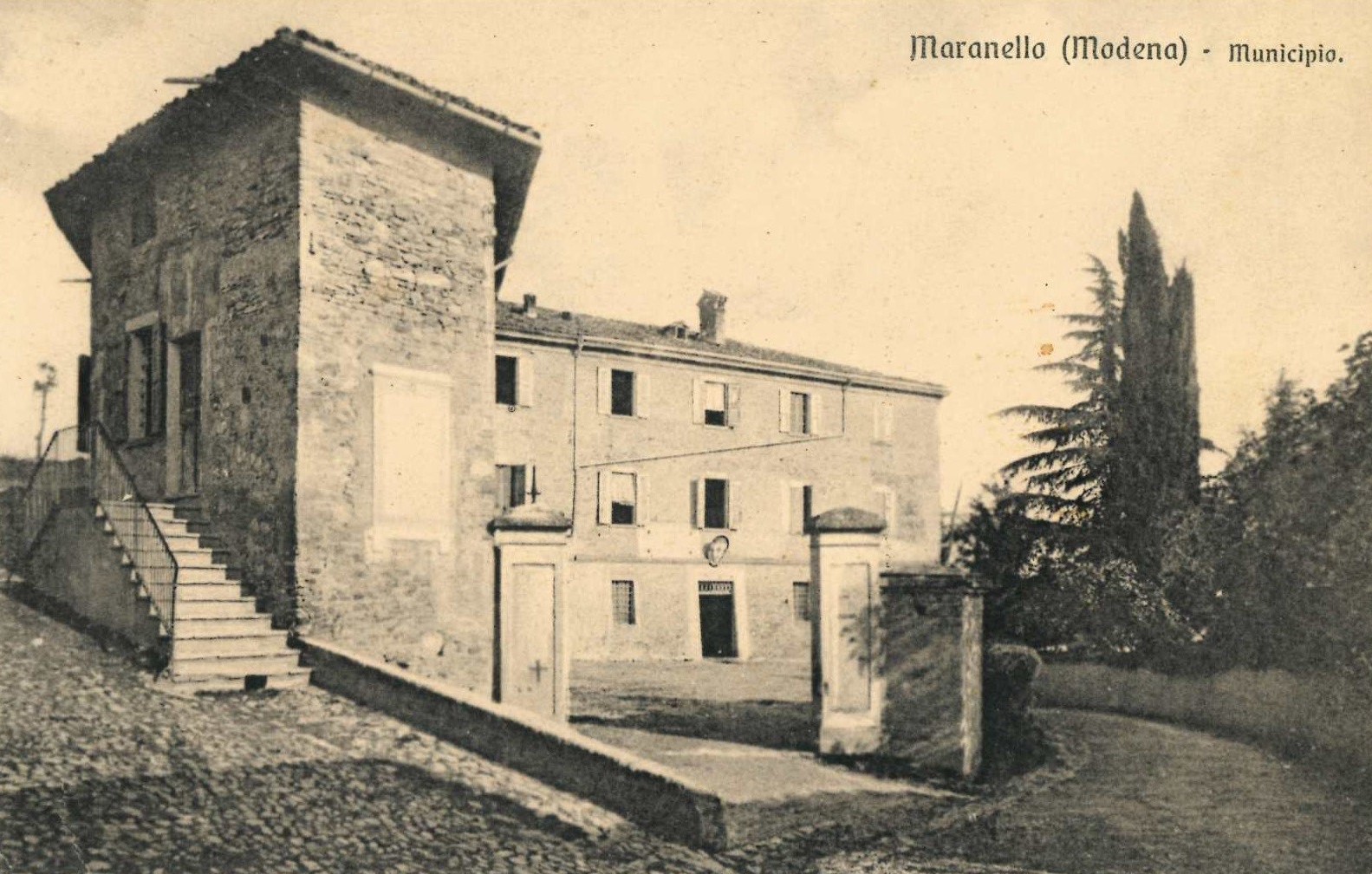 Prima sede municipale dopo l’Unità d’Italia ubicata nei pressi del Castello
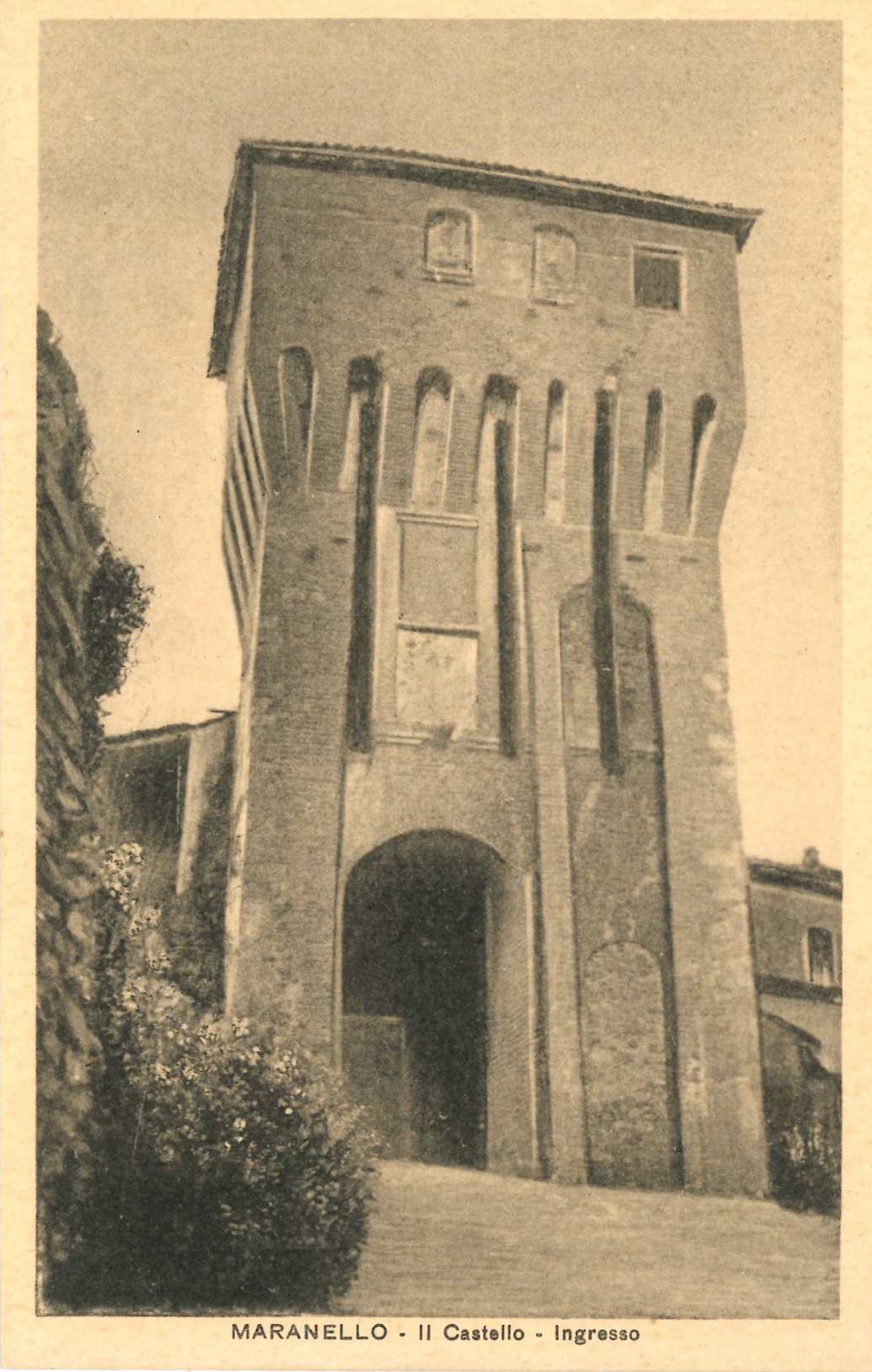 Il Castello nell’antico borgo
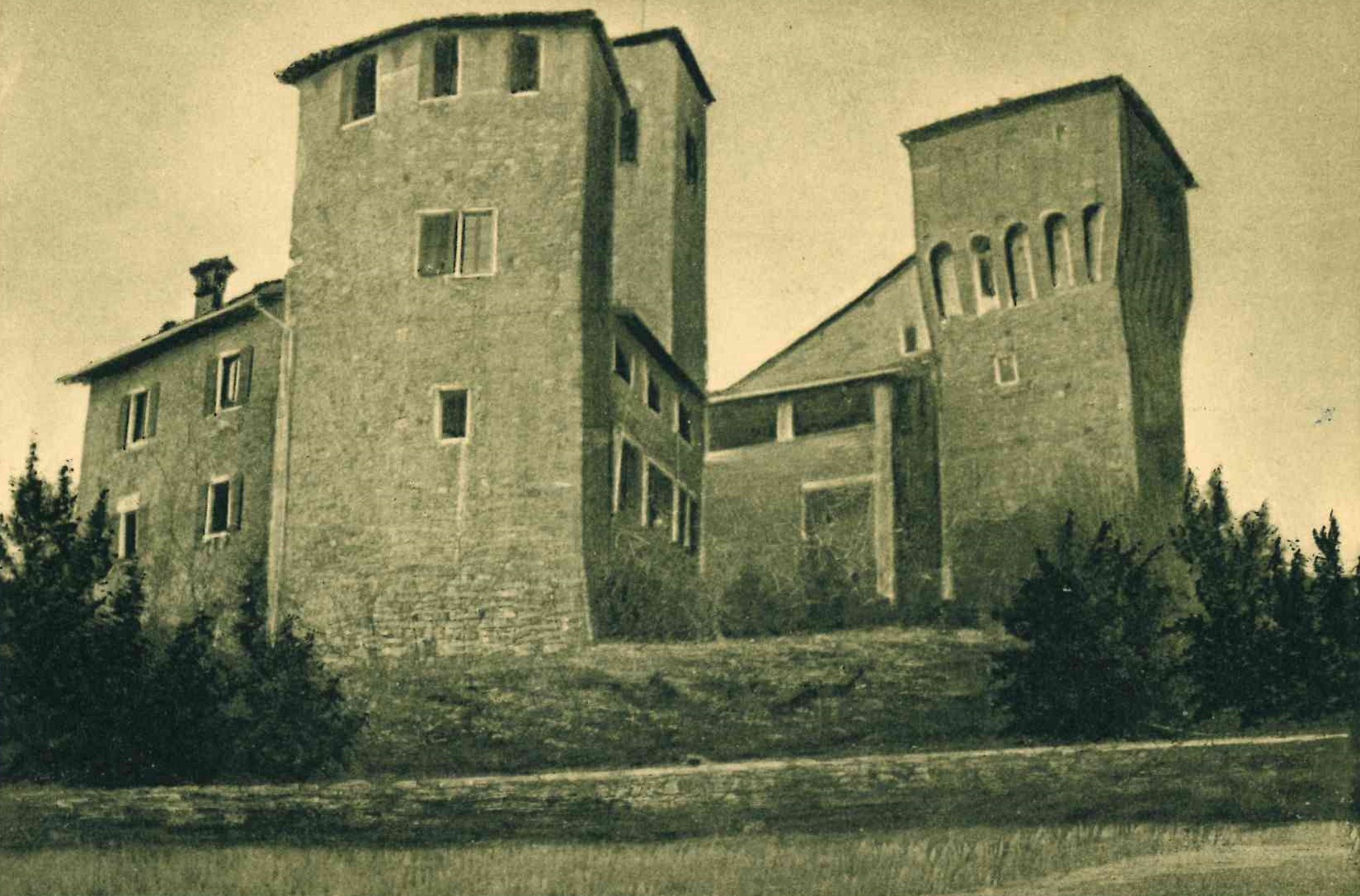 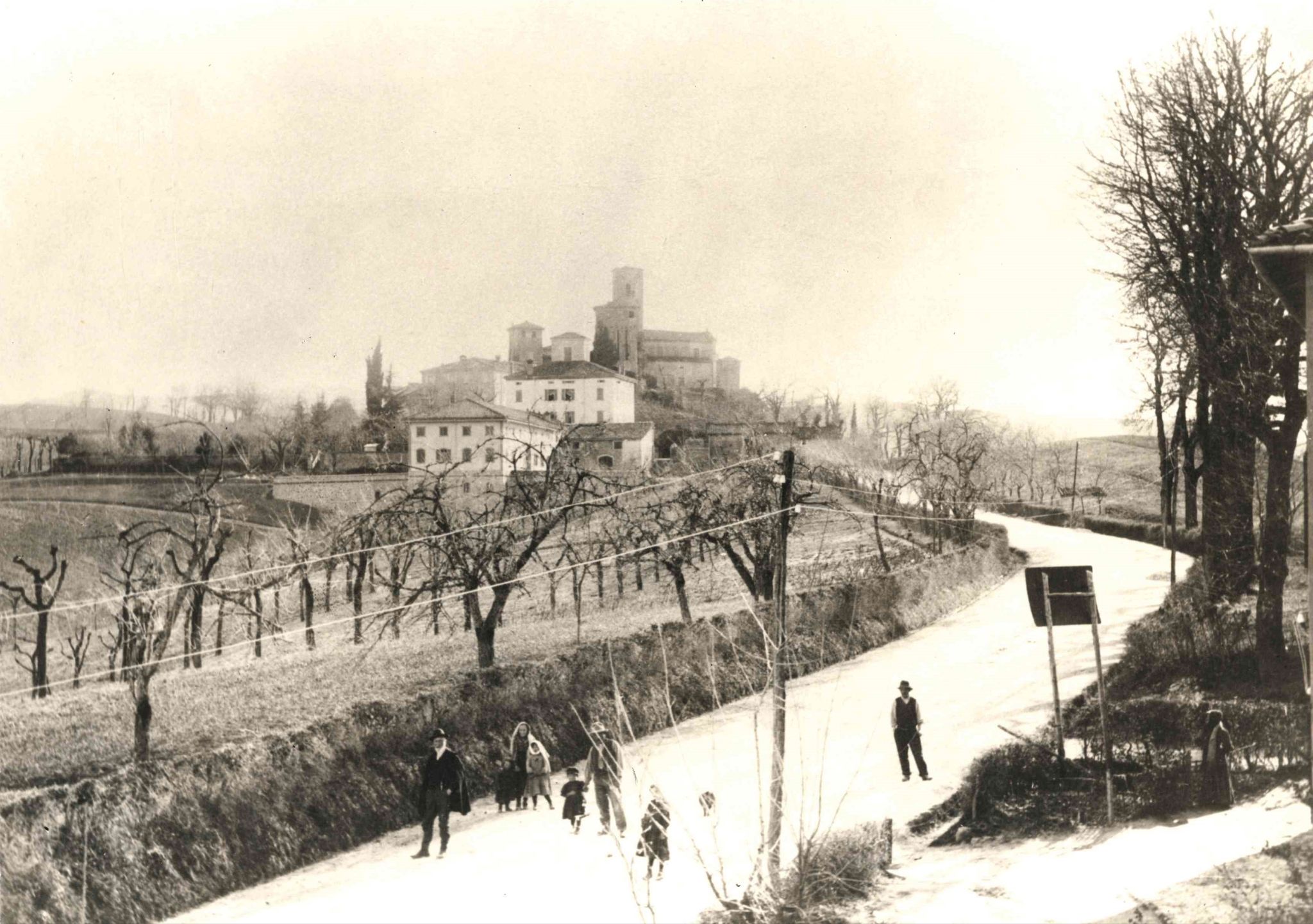 Un’immagine della nuova strada Giardini non ancora asfaltata che conduce all’antico borgo ai piedi del Castello
Nel 1895 iniziano i lavori per la Nuova Chiesa in stile neo-romanico, che fu poi conclusa, aperta  e consacrata al culto il 16 aprile 1899
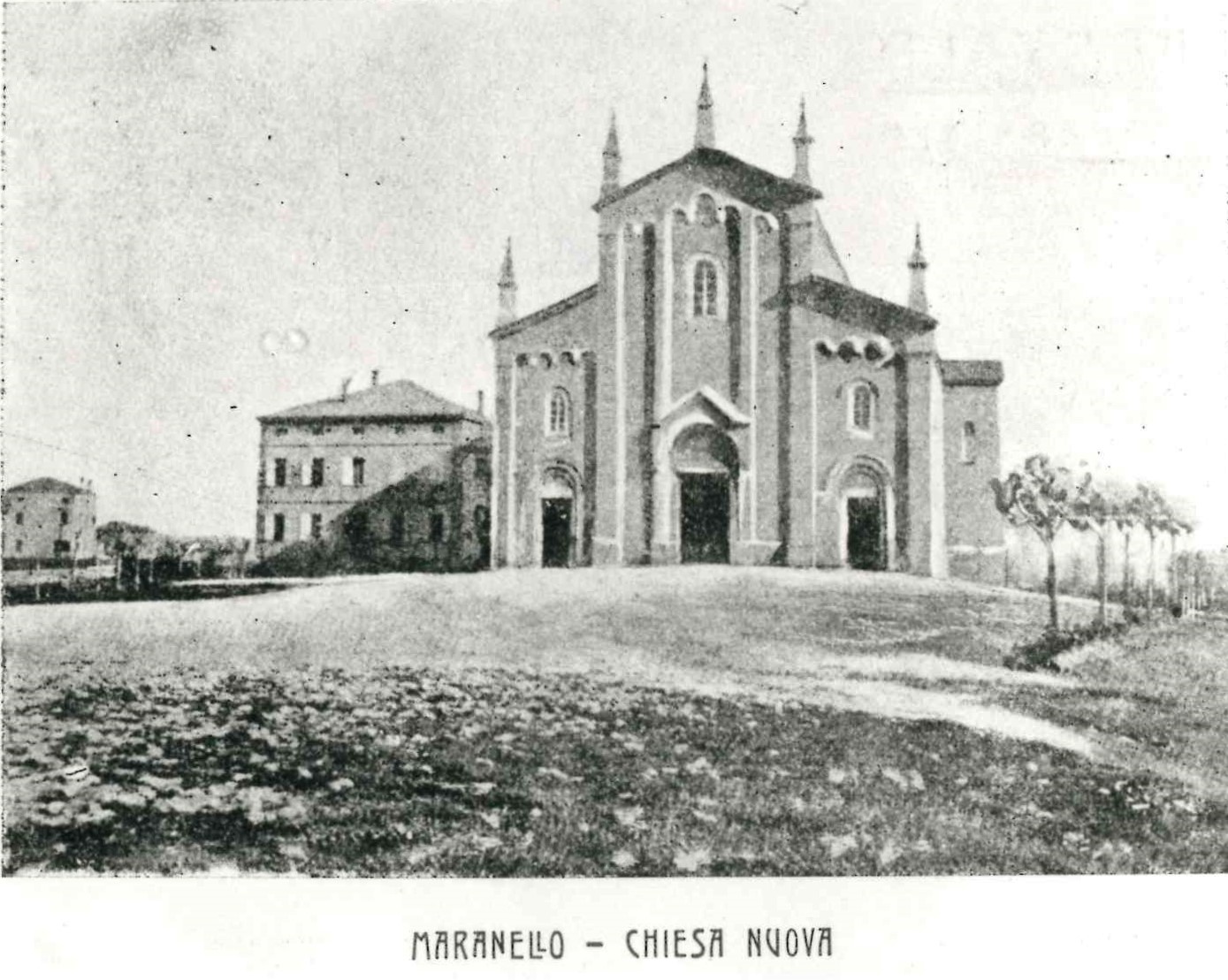 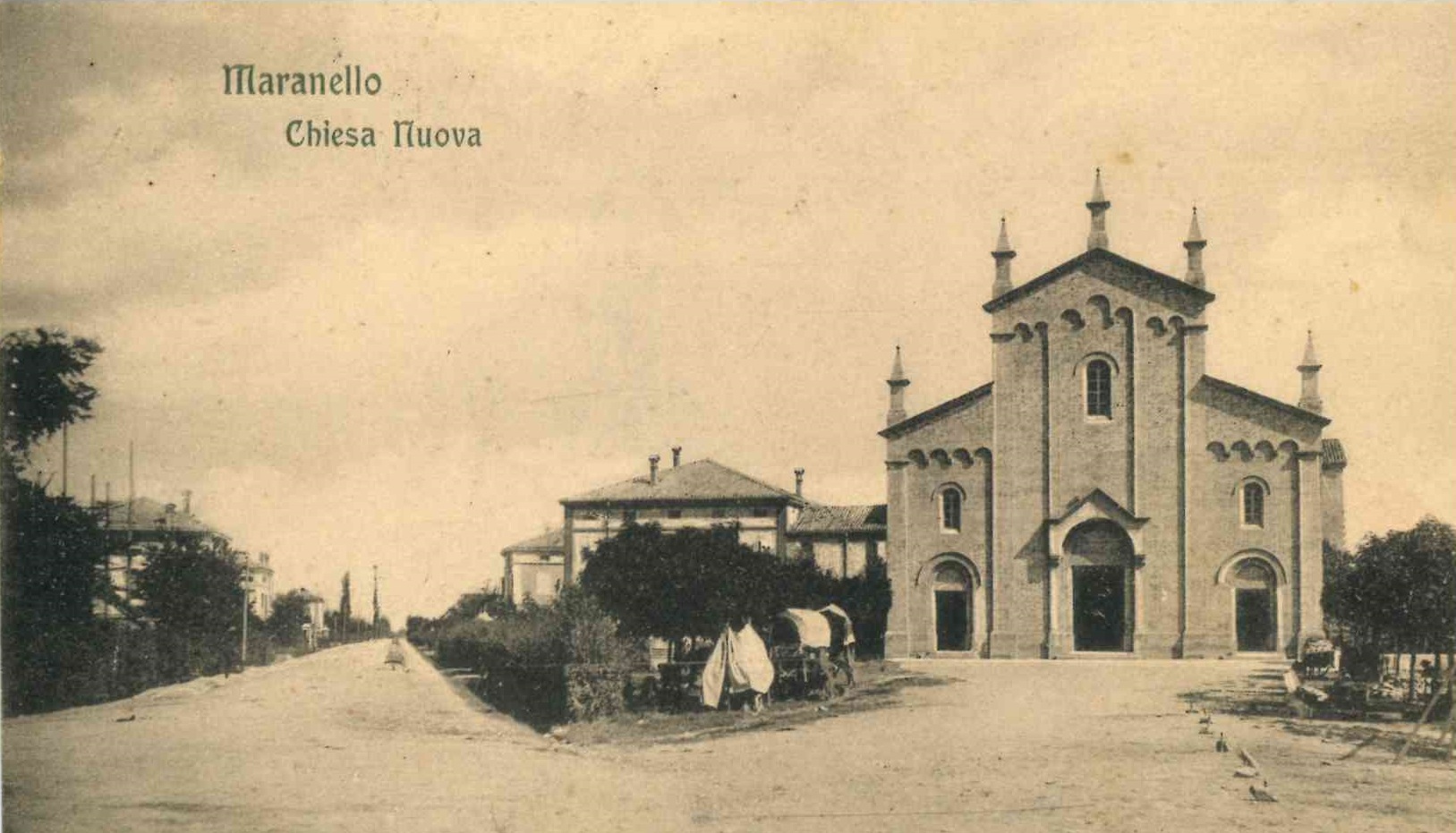 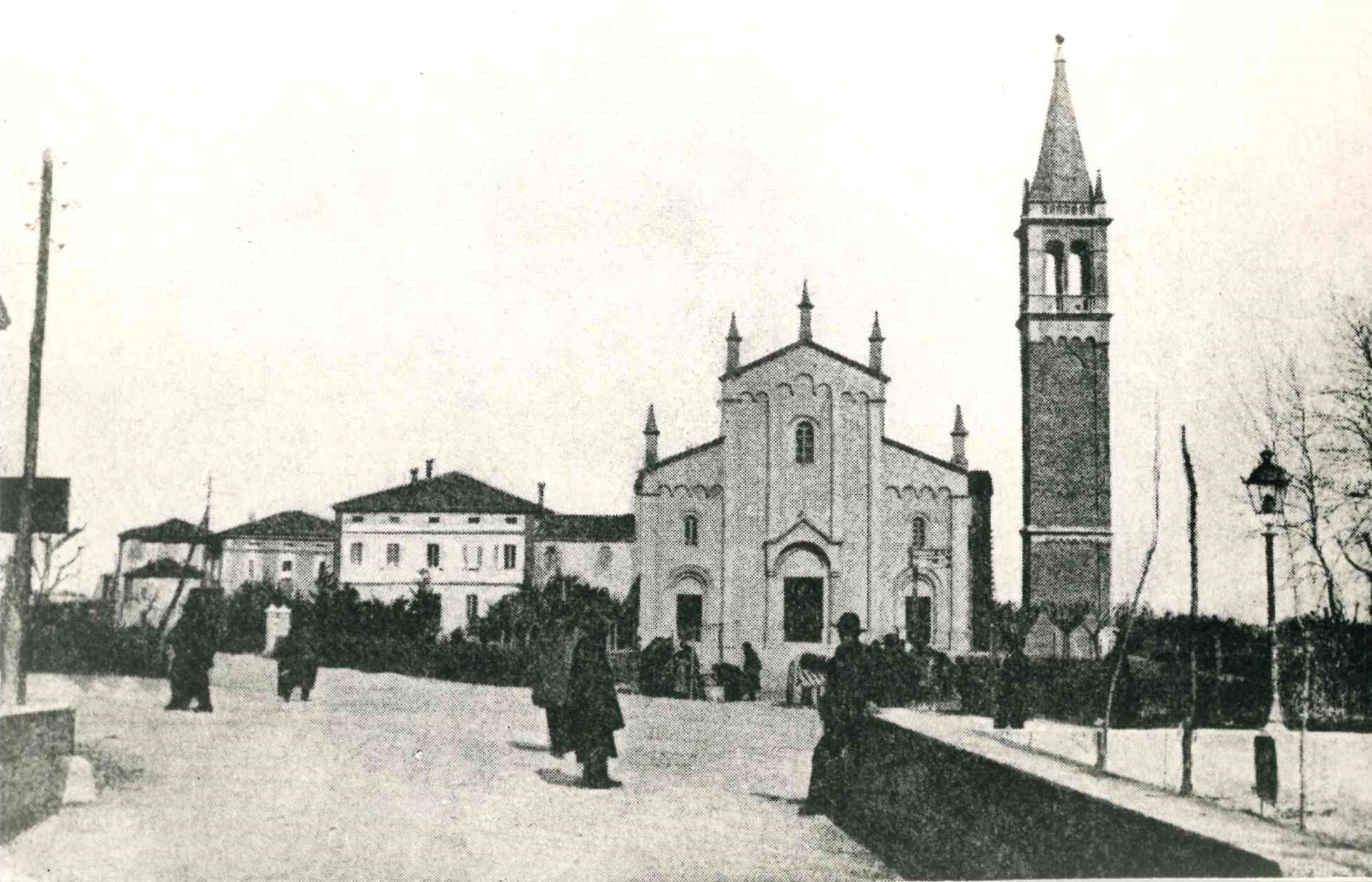 1899: la nuova chiesaSi nota la mancanza della torre campanaria, i cui lavori inizieranno il 17 ottobre 1909
1913: la nuova chiesa con il campanile ma senza l’orologio e le campane.Da notare il ponte in muratura sul Torrente Grizzaga e il lampione a petrolio
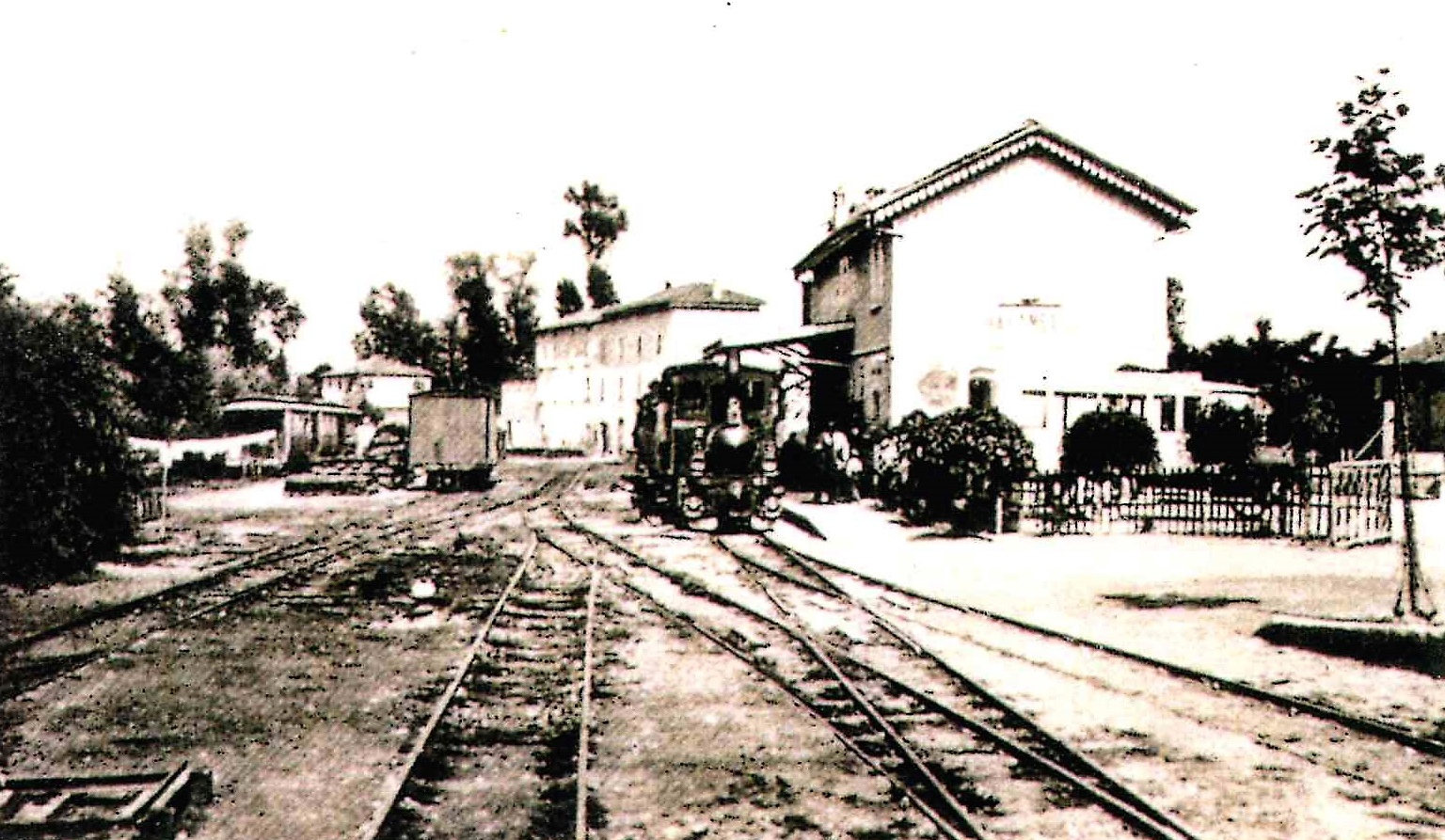 Stazione ferroviaria di Maranello. Fu inaugurata il 25 giugno 1893, con il biglietto al costo di due centesimi. Su Maranello faceva riferimento il Frignano, indispensabile tappa verso la troppo lontana Modena
Da Modena la tratta toccava i centri di Vaciglio, Montale, Colombaro, Pozza e Maranello. I collegamenti erano garantiti da quattro treni giornalieri che transitavano sulle rotaie alla velocità massima di 18 km/h.
Tempo di percorrenza Maranello-Modena: 1 ora
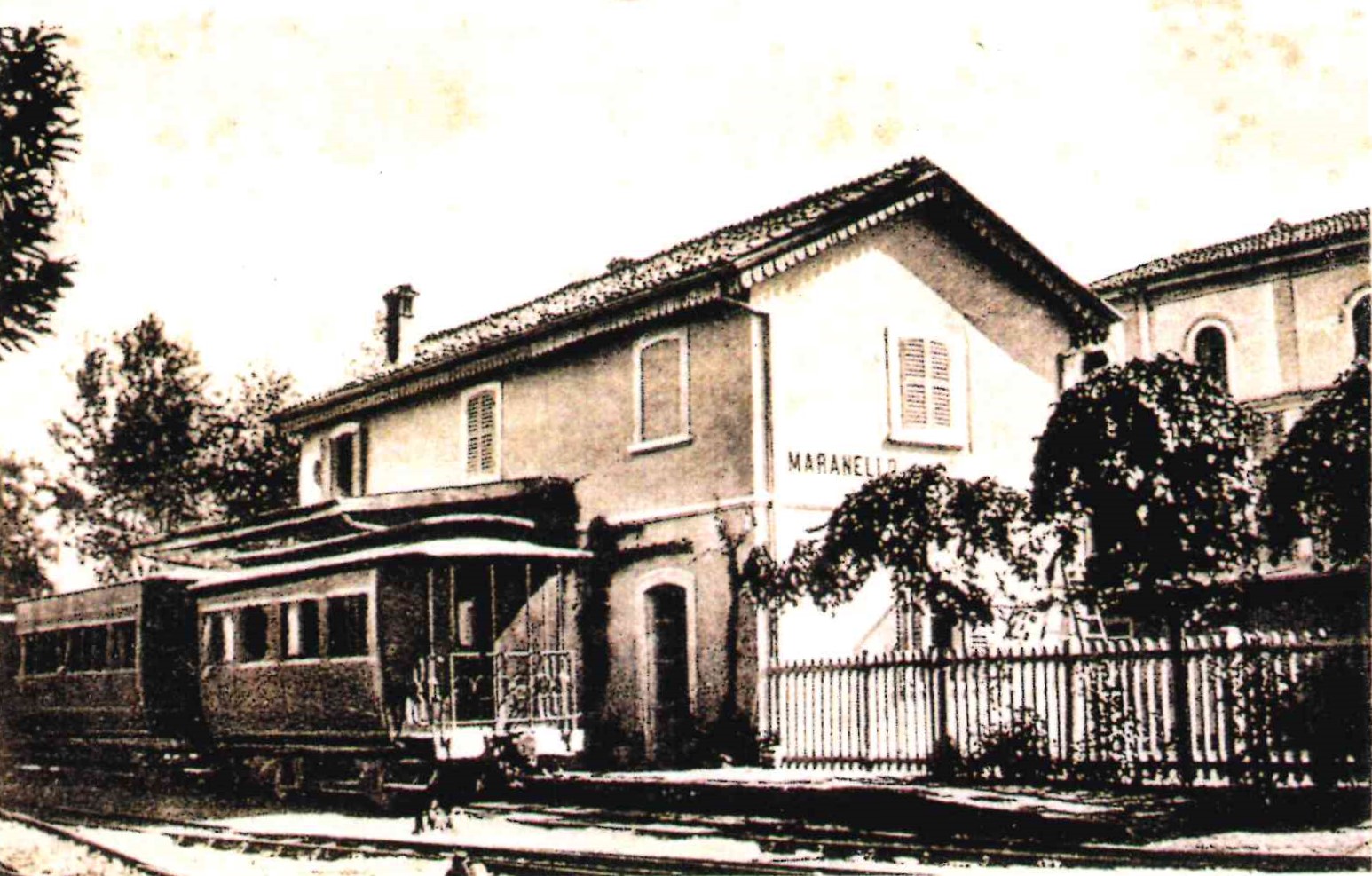 Stazione ferroviaria di Maranello anno 1931
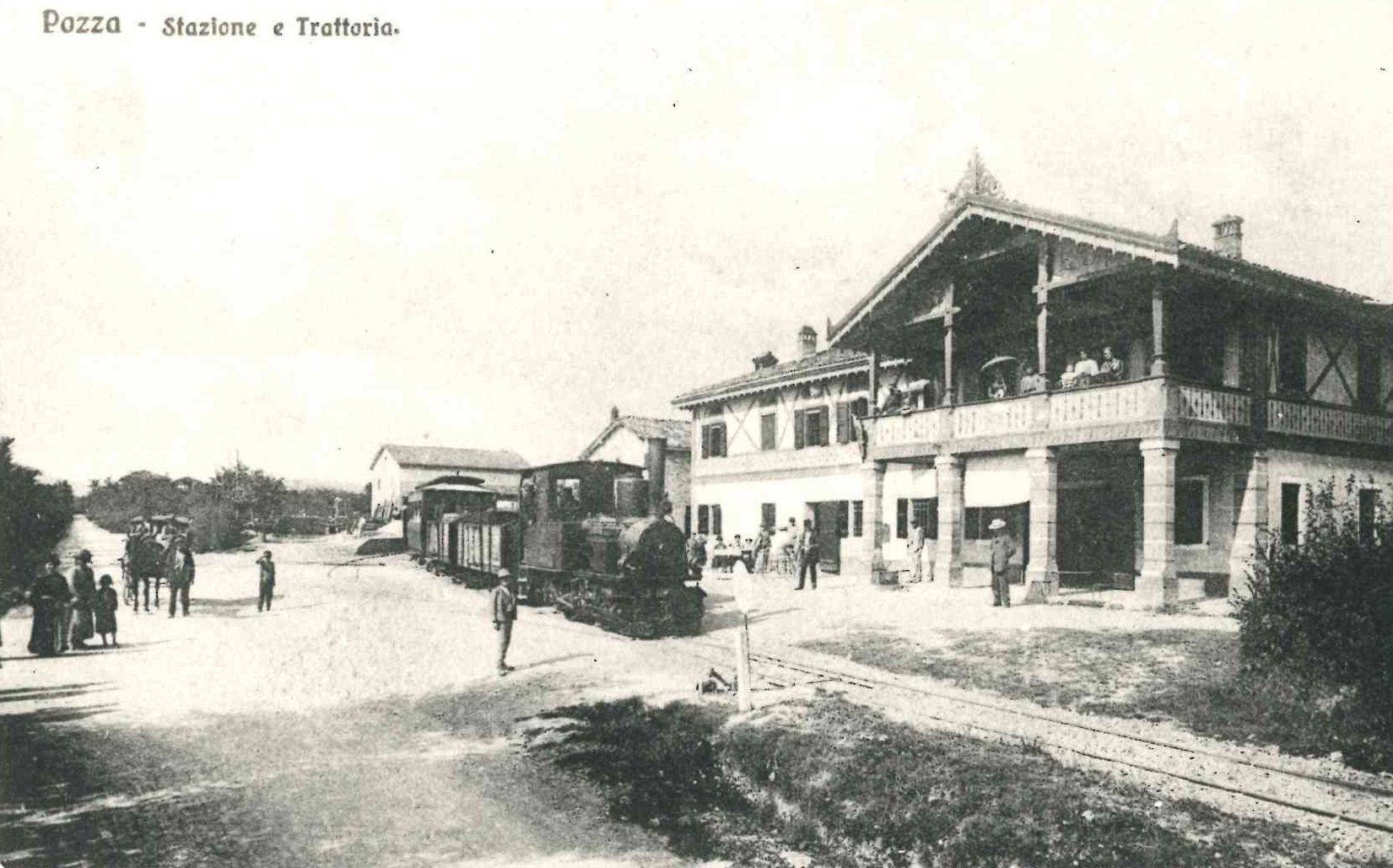 Stazione ferroviaria di Pozza, frazione di Maranello
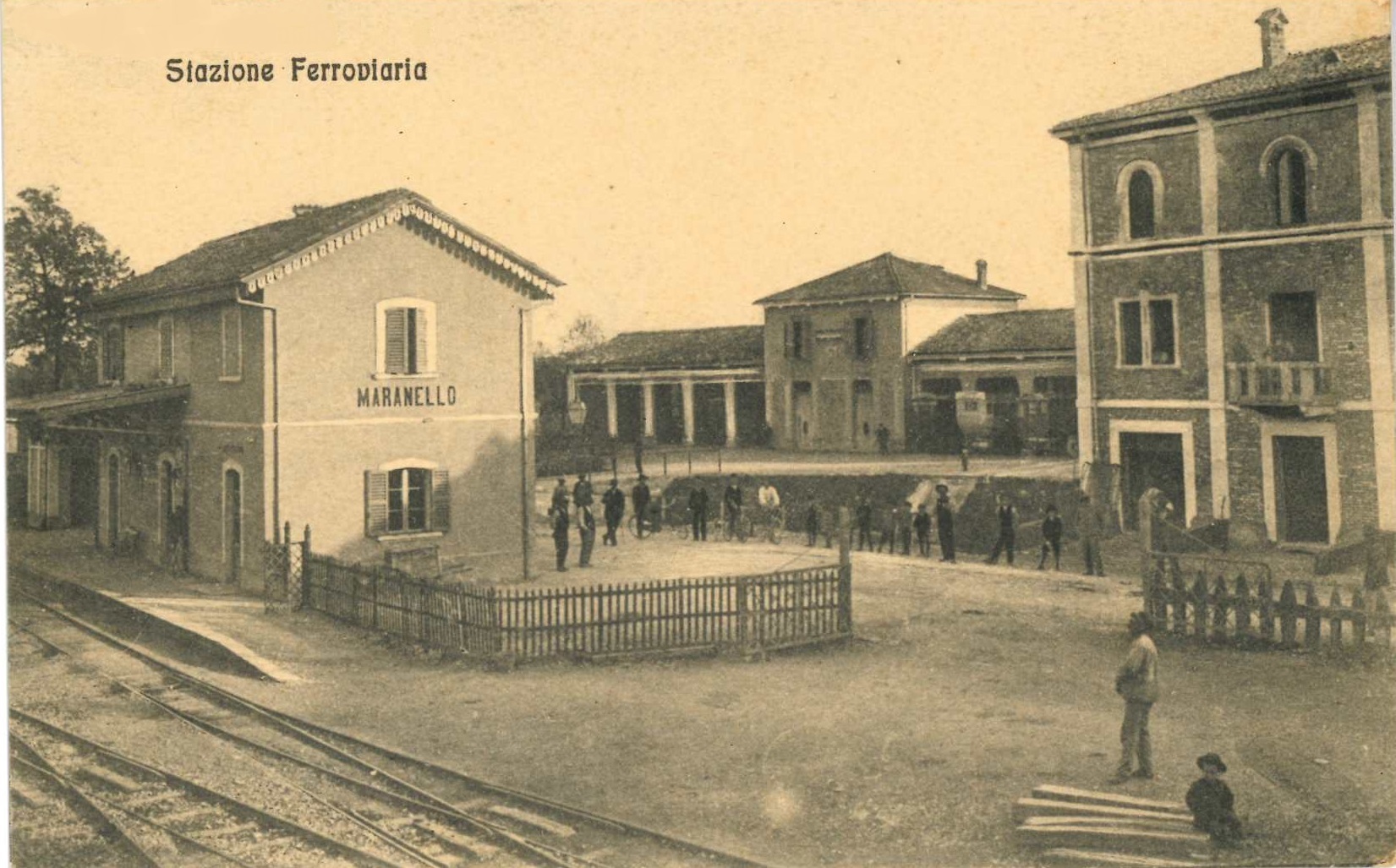 In data 11 novembre 1937 il treno con la sua limitata tratta ferroviaria Maranello-Modena sospende il suo servizio e va in pensione
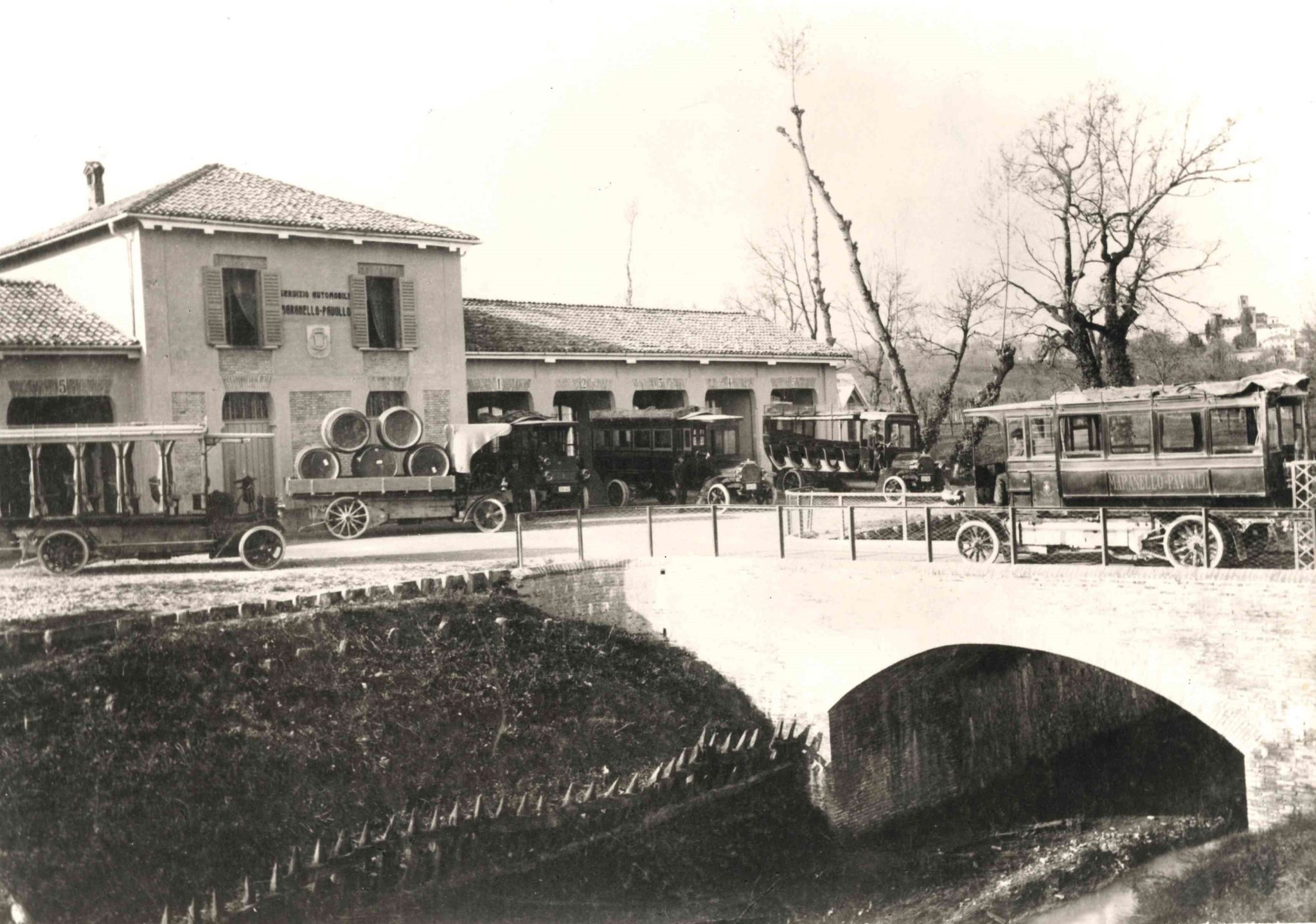 Autorimessa delle corriere linea Maranello - Pavullo.Questa autorimessa era posta dove oggi c’è la scuola materna “A. Bertacchini”


Erano attive due corse al giorno, il prezzo del biglietto era di Lire 3, il tempo impiegato per il tragitto 2 ore e 48 minuti
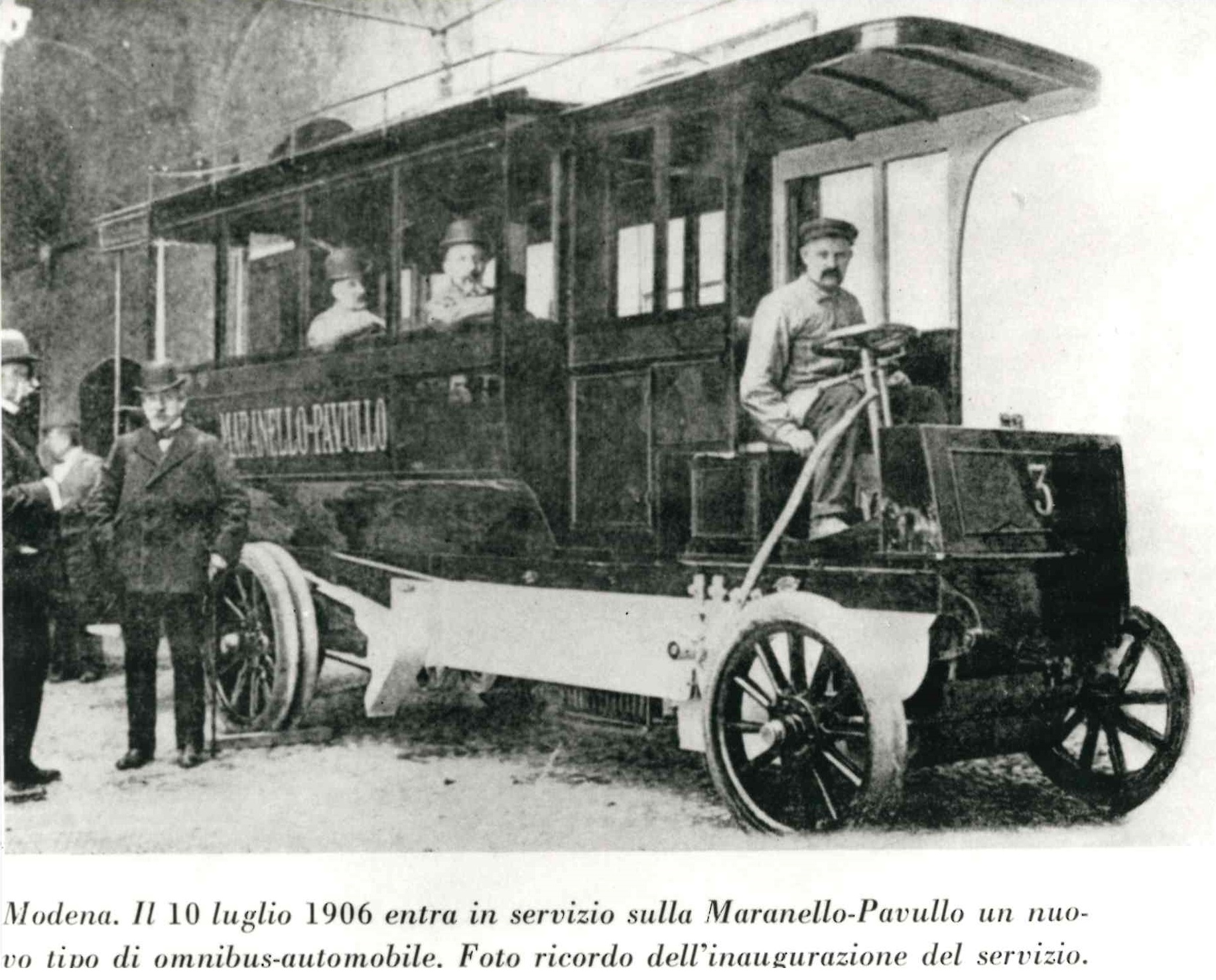 Il 10 luglio 1906 entra in servizio sulla Maranello-Pavullo un nuovo tipo di omnibus-automobile
Foto ricordo dell’inaugurazione del servizio
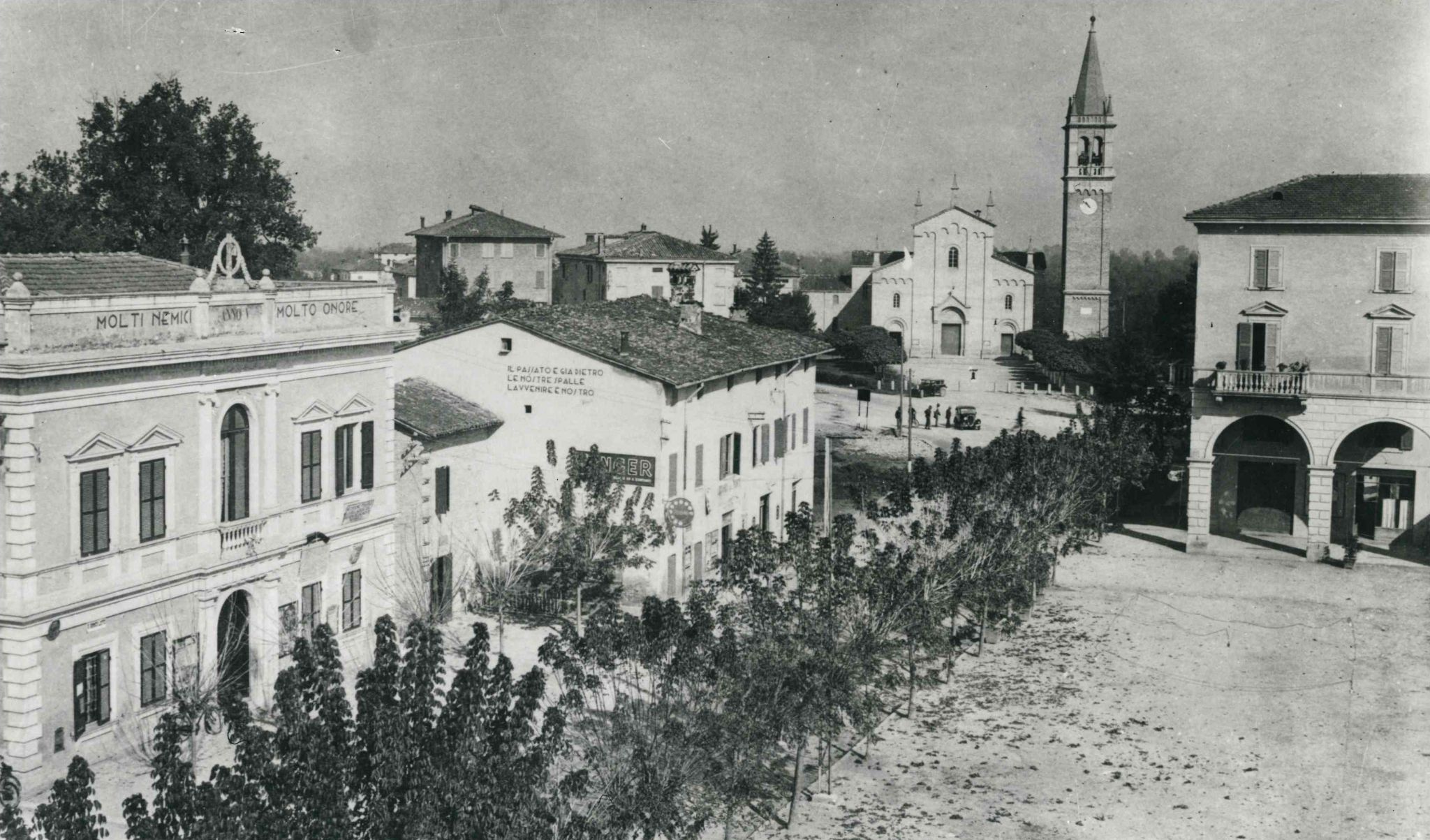 1927: foto del centroSi notano in questa fotografia i portici, poi chiusi, la Casa del Fascio e la Locanda del Ponte
1931: Veduta dall’alto del centro
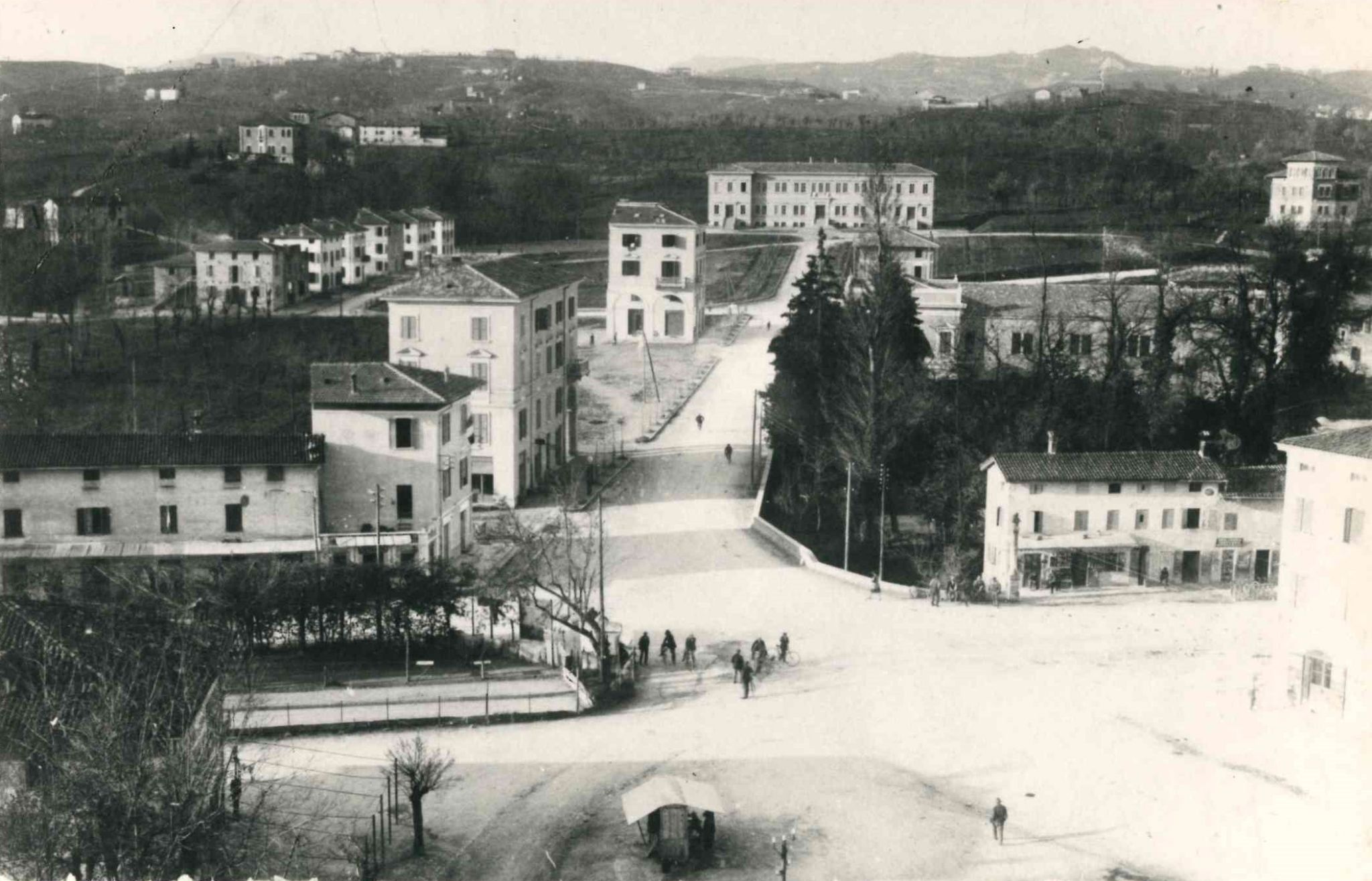 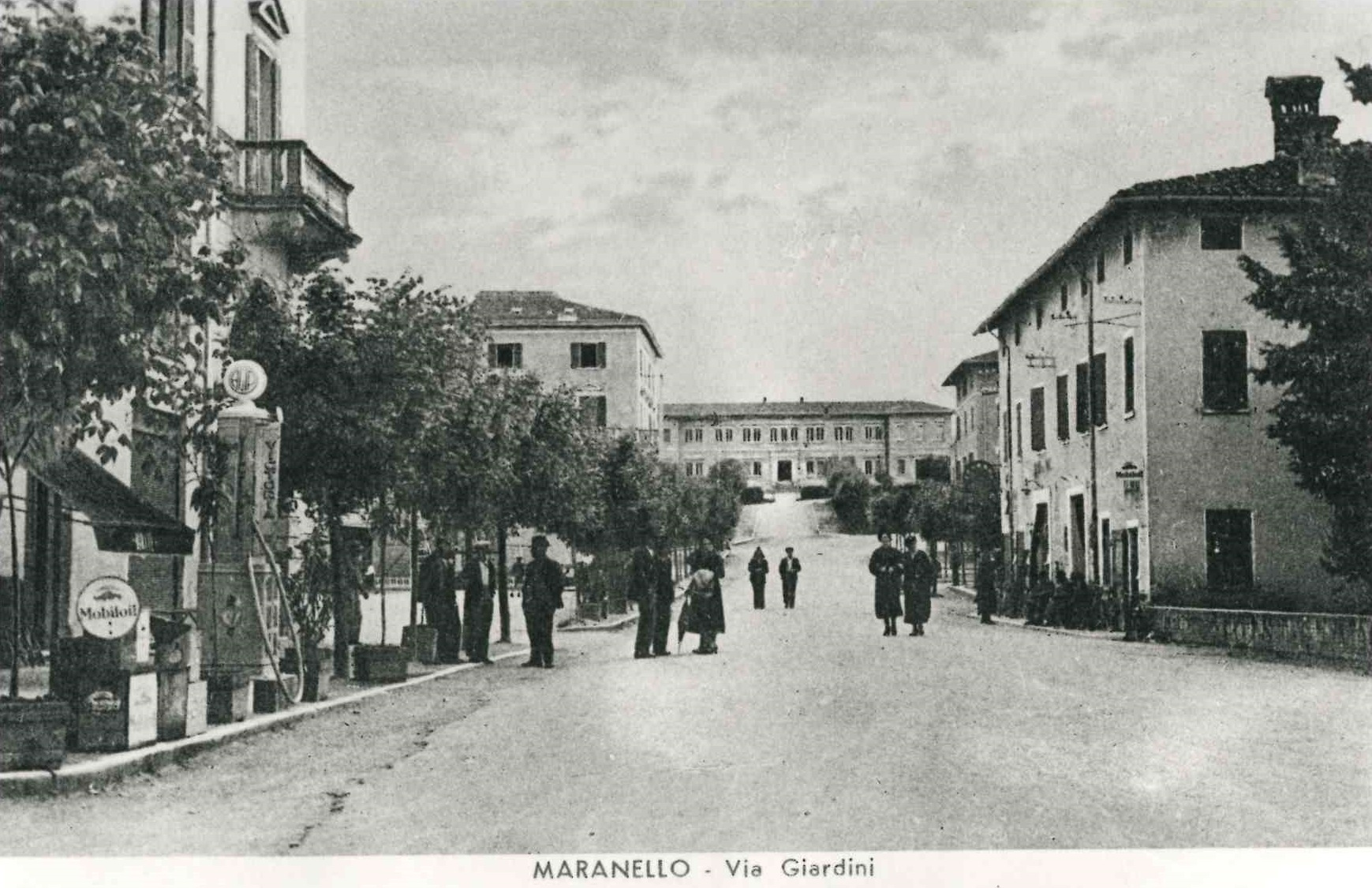 Veduta del centro di Maranello. In fondo via Nazionale Giardini si può notare l’ospizio Ing. Carlo Stradi
Maranello centro e via ClaudiaSi nota l’antica colonna con inciso “VIA SAXOLI”. 
Vicino a questa colonna il banditore faceva squillare un campanello invitando a raccolta i cittadini e leggendo loro i comunicati del feudatario, dei commissari, dei sindaci e dei podestà
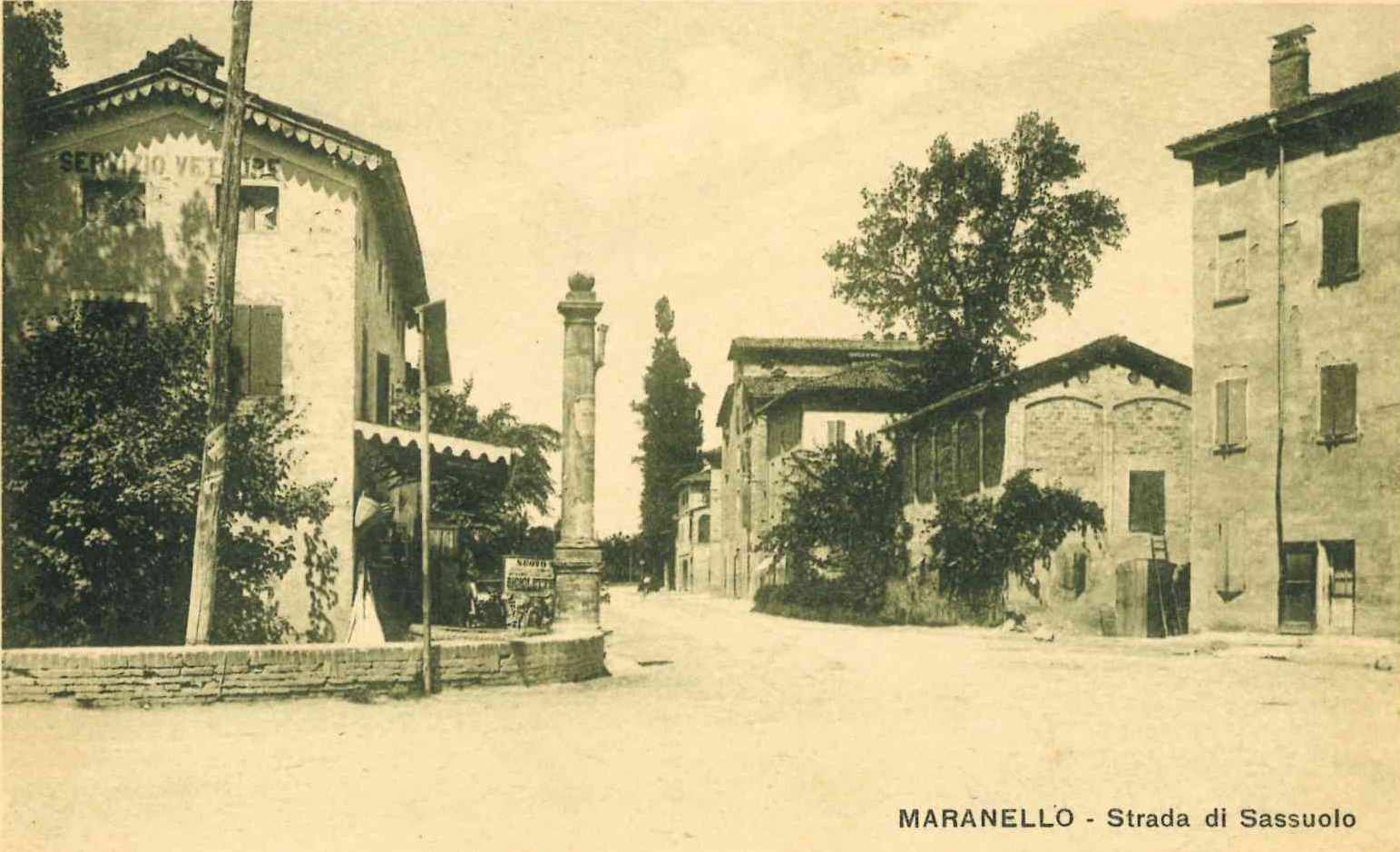 Piazza Roma con la fontana poi demolita
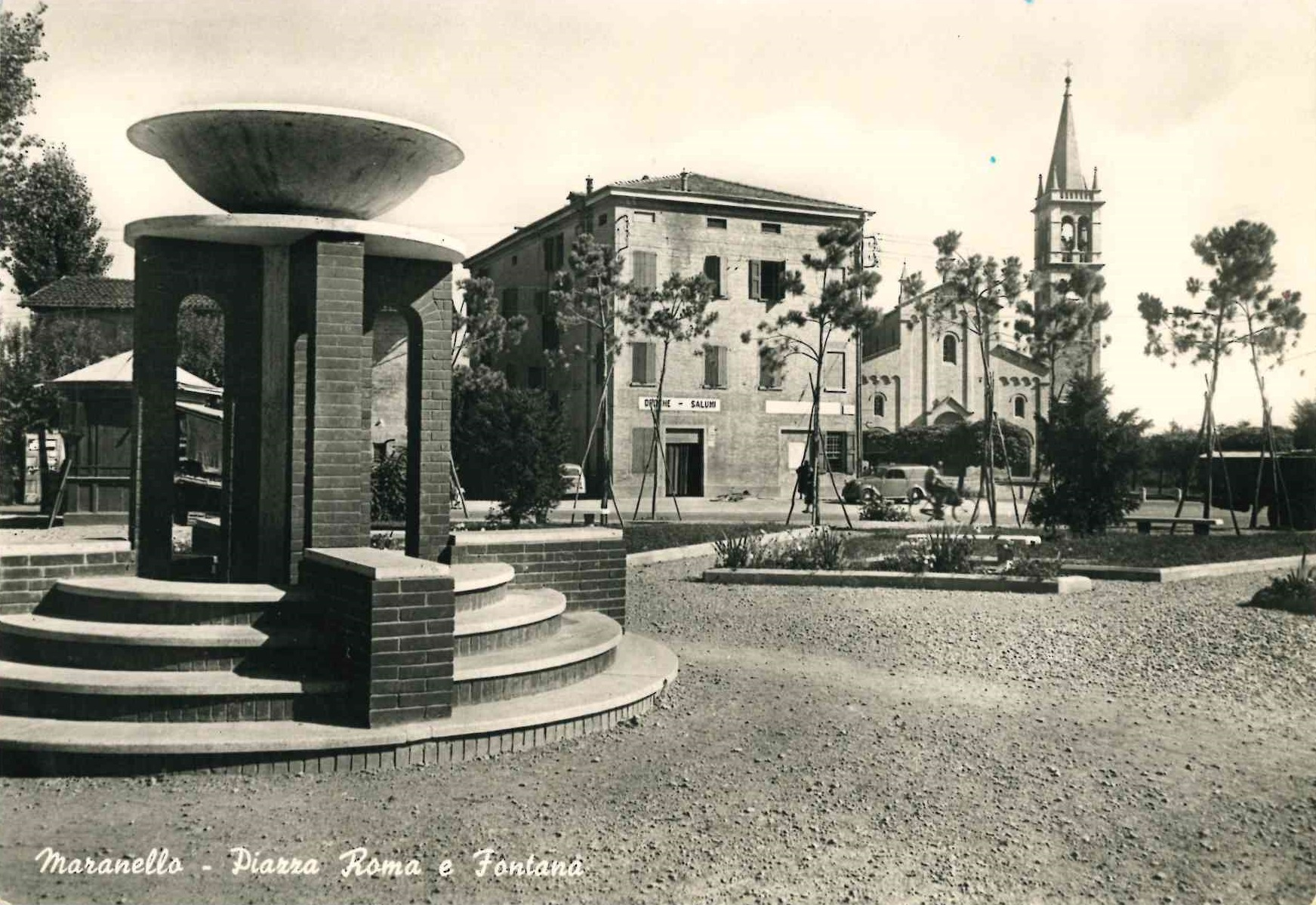 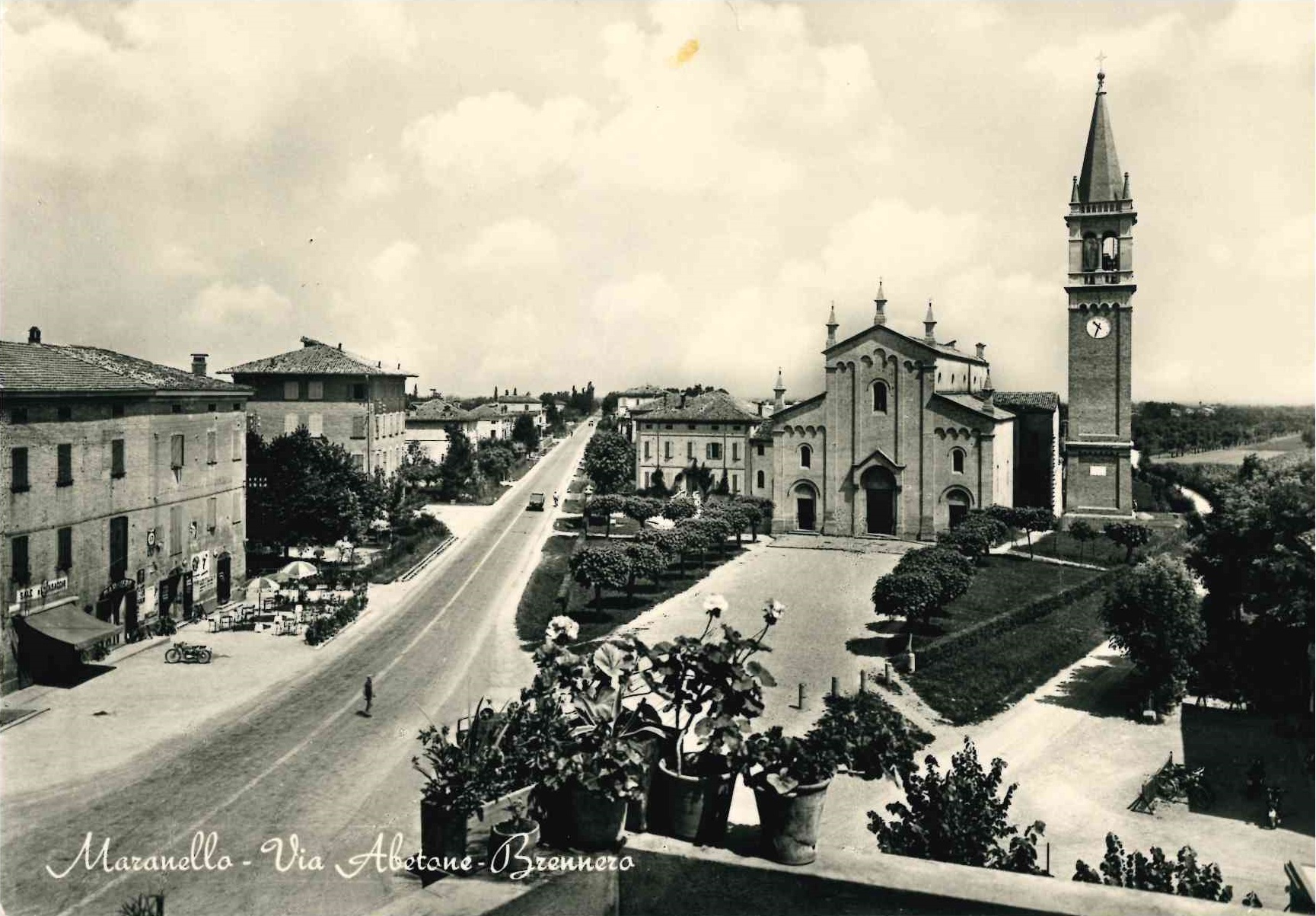 1954: Via Nazionale Giardini direzione Modena
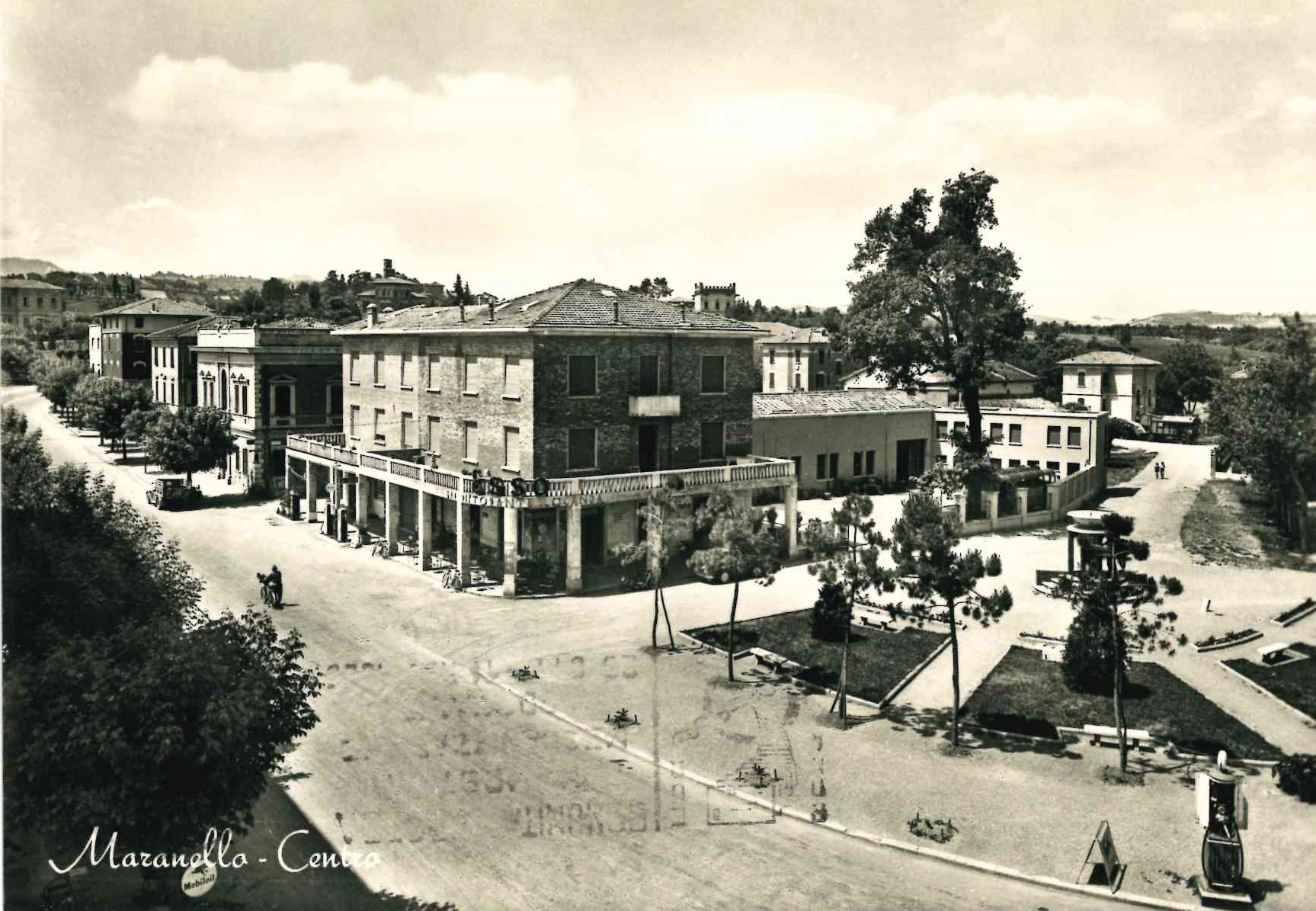 1956: piazza Roma con la fontana e la locanda. Da notare l’insegna del distributore di carburanti
Una curiosità: in centro sulla sede stradale erano presenti due distributori di carburante “dirimpettai”
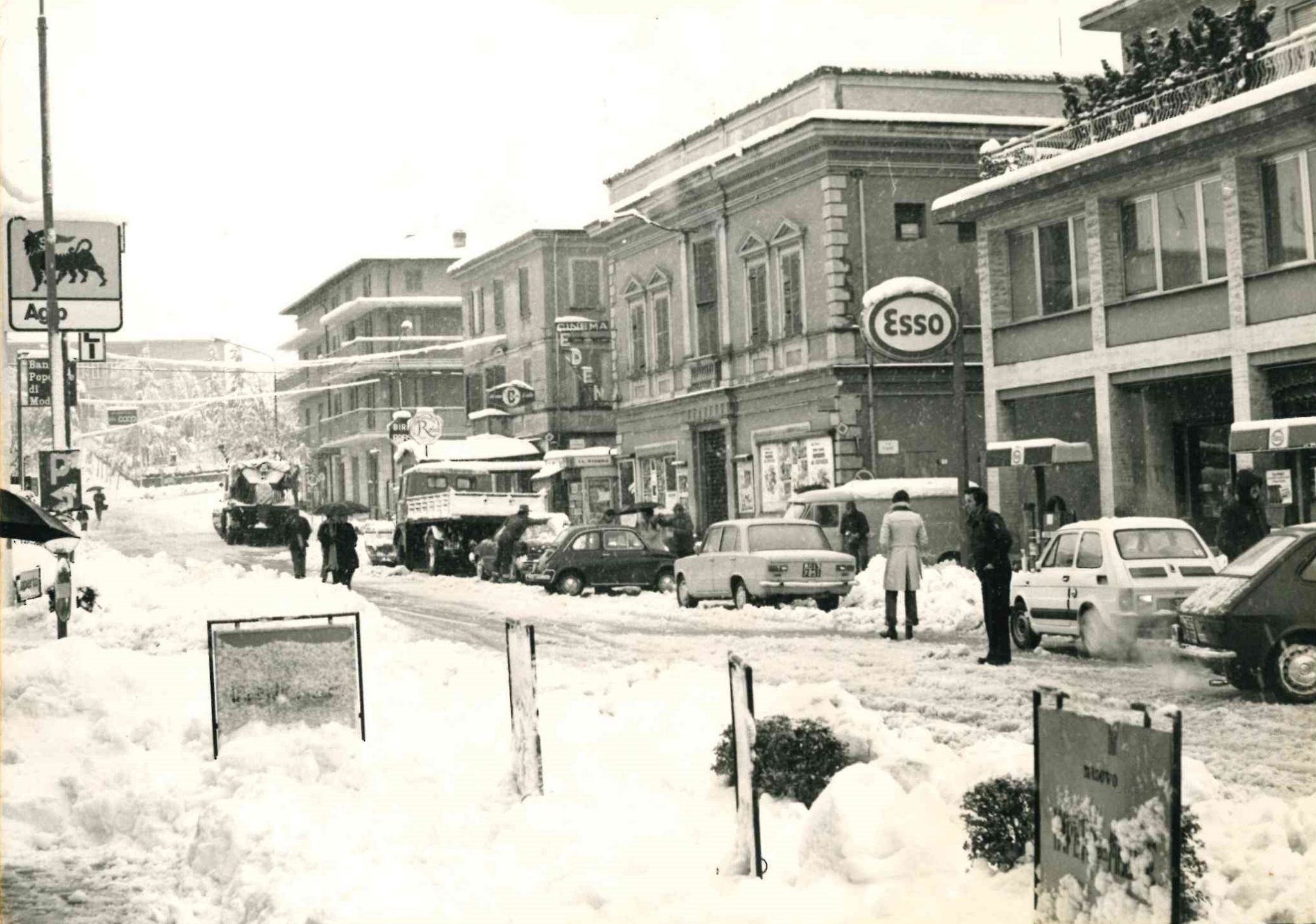 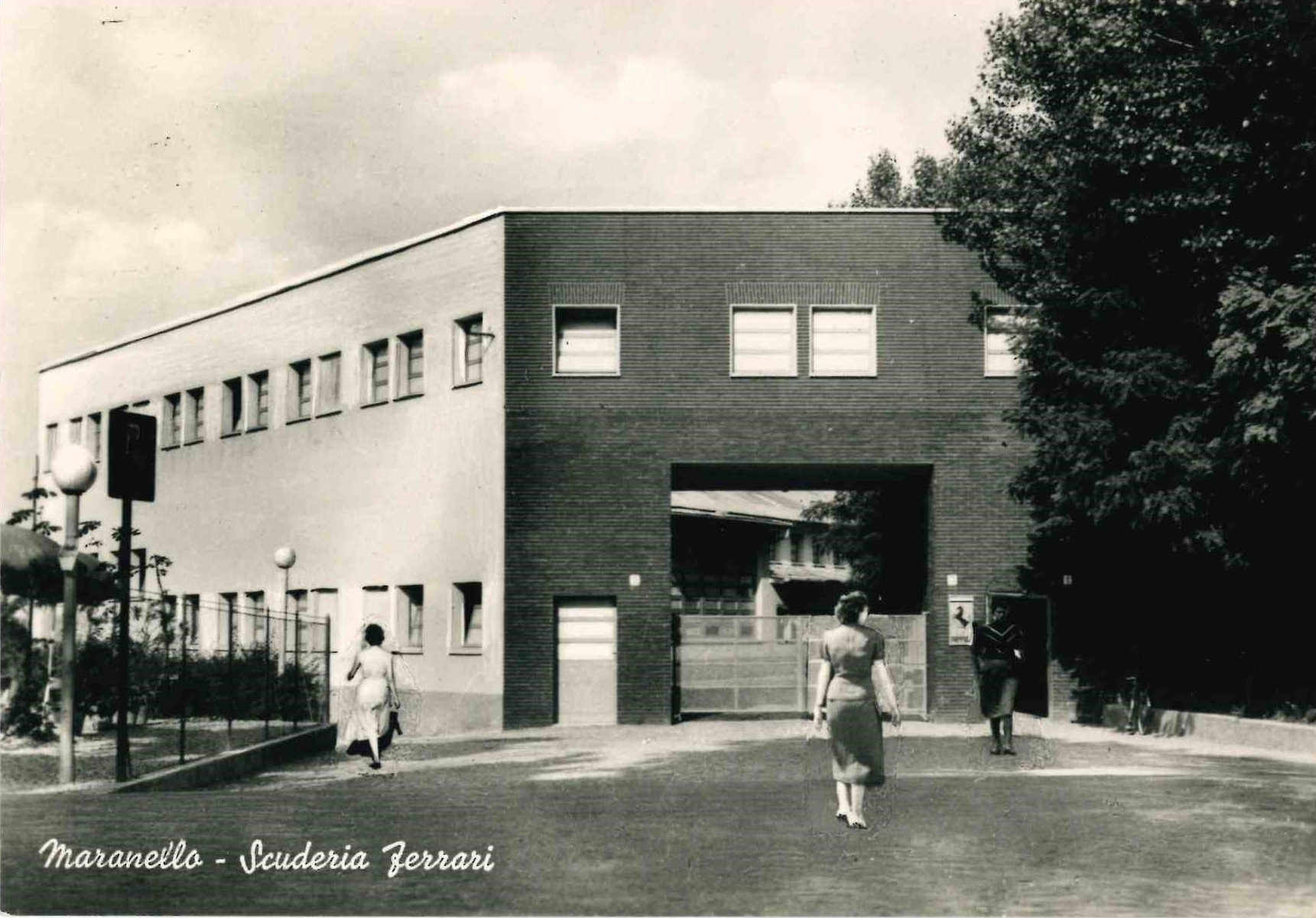 Ingresso dello stabilimento Ferrari nel 1957
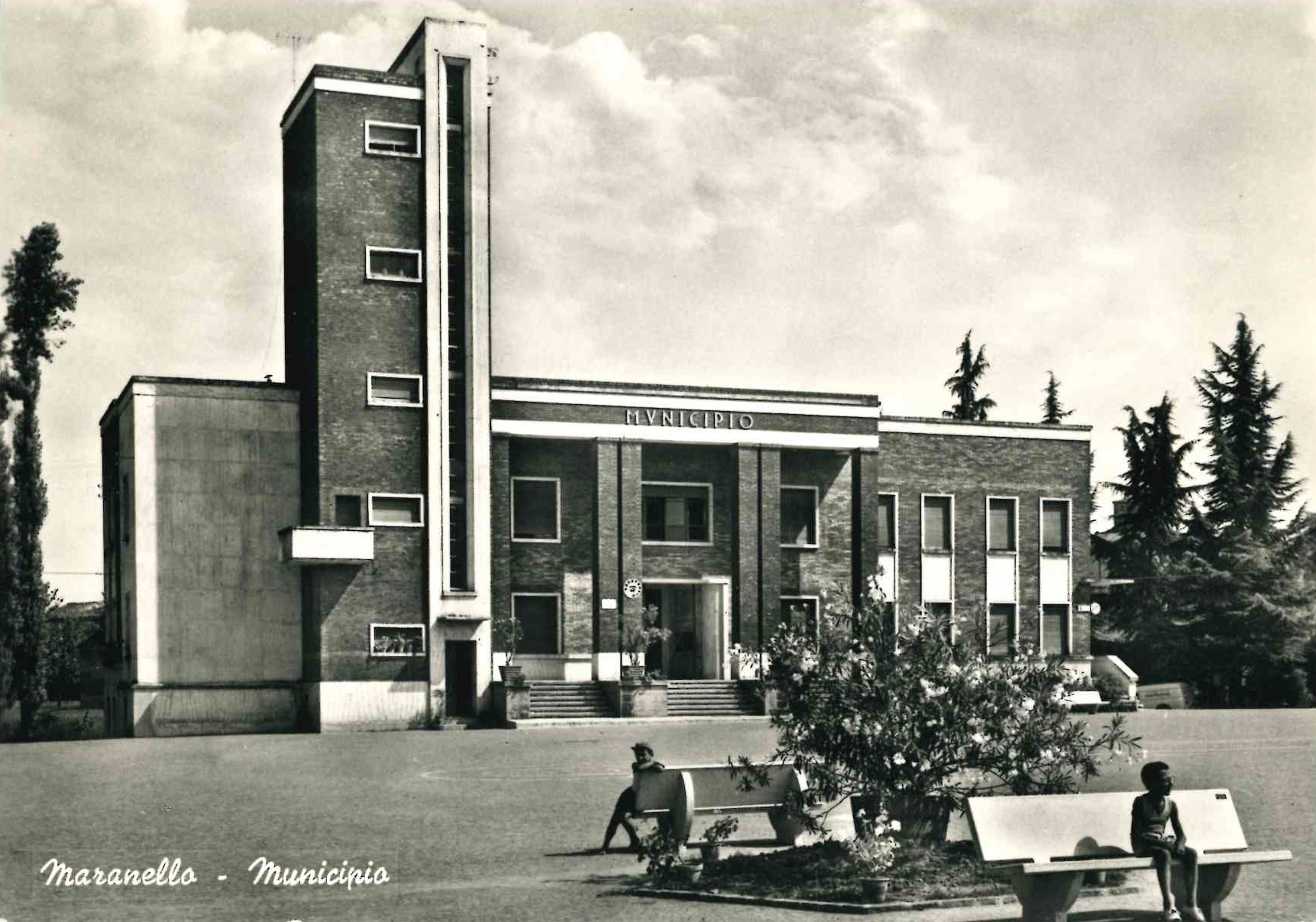 Il nuovo Municipio in Piazza Libertà
L’inaugurazione ha avuto luogo il 28 ottobre 1938

Oggi il Municipio di Maranello rappresenta un esempio di architettura razionalista degli anni ’30